The Great War,1914–1918
Several factors lead to World War I, a conflict that devastates Europe and has a major impact on the world.
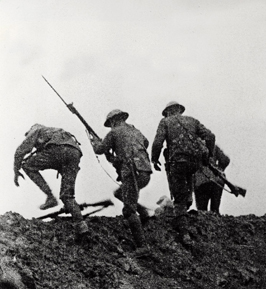 Allied soldiers climbing over trenches on first day of the costly Battle of the Somme (July 1, 1916).
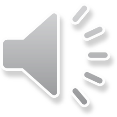 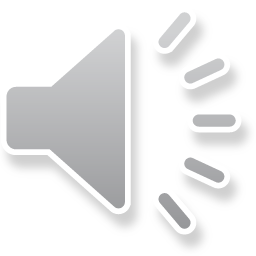 NEXT
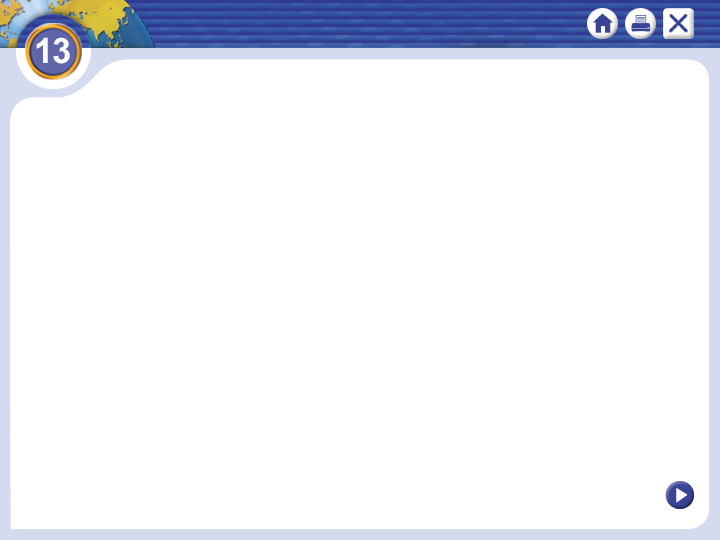 Section 3
A Global Conflict
World War I spreads to several continents and requires the full resources of many governments.
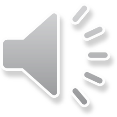 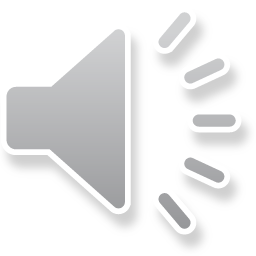 NEXT
SECTION
3
A Global Conflict
War Affects the World
The Gallipoli Campaign
•	Allies move to capture Ottoman Dardanelles strait in 
	February 1915
•	Hope to defeat Ottoman Empire, a Central Powers 
	ally
•	Also want to open a supply line through region to 
	Russia
•	Effort ends in costly Allied defeat
Map
Battles in Africa and Asia
•	Allies take control of German holdings in Asia, Africa
•	Britain and France use their colonial subjects to help in 
	war effort
Continued . . .
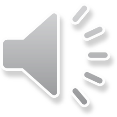 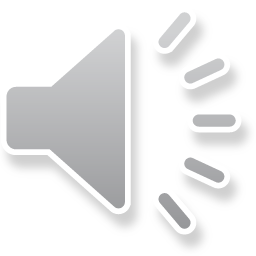 NEXT
SECTION
3
continued War Affects the World
America Joins the Fight
•	Germany seeks to control Atlantic Ocean to stop 
	supplies to Britain
•	Uses unrestricted submarine warfare
	-	ships near Britain sunk without warning
•	Halts policy in 1915, after sinking of Lusitania 
	angers U.S. 
•	Renews unrestricted policy in 1917, hopes to 
	starve Britain quickly
•	Renewal of policy and effort to enlist Mexico 
	anger U.S.
•	U.S. declares war against Germany in April 1917, 
	joining Allies
Image
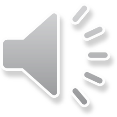 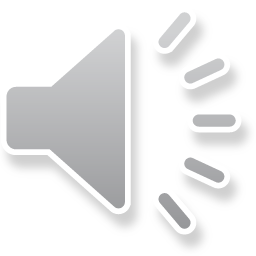 NEXT
SECTION
3
War Affects the Home Front
Governments Wage Total War
•	World War I becomes total war—nations devote 
	all resources to war
•	Governments take control of economy to produce 
	war goods
•	Nations turn to rationing—limiting purchases of 
	war-related goods
•	Propaganda—one-sided information to build 
	morale, support for war
Women and the War
•	At home, thousands of women fill jobs previously 
	held by men
•	Many women also experience the war by working as 
	nurses
Image
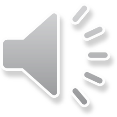 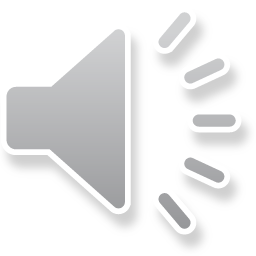 NEXT
SECTION
3
The Allies Win the War
Russia Withdraws
•	Civil unrest in Russia forces czar to step down 
	from throne in 1917
•	Communists soon take control of Russia’s 
	government
•	Russia signs treaty with Germany in March 1918, 
	pulls out of war
The Central Powers Collapse
•	With Russia gone, Germany moves most forces to
	Western Front
•	Engage in major fighting; Allies force Germans to 
	retreat
•	Allies win war; armistice—end of fighting—signed in 
	November 1918
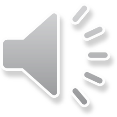 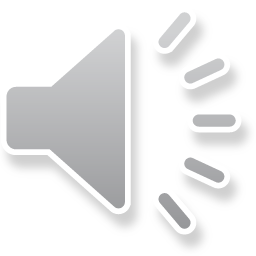 NEXT
SECTION
3
The Legacy of the War
A High Price
•	War takes heavy toll: 8.5 million soldiers dead, 21 
	million wounded
•	War devastates European economies, drains 
	national treasuries
•	Many acres of land and homes, villages, towns 
	destroyed
•	Survivors suffer disillusionment and despair; 
	reflected in the arts
Chart
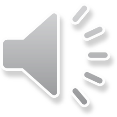 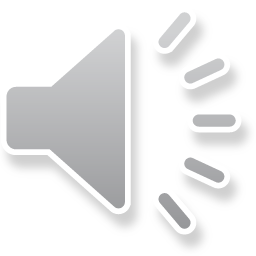 NEXT